Отчет по проектной деятельности в средней группе № 3за 2013-2014учебный год
Воспитатель Сорокина Галина Викторовна
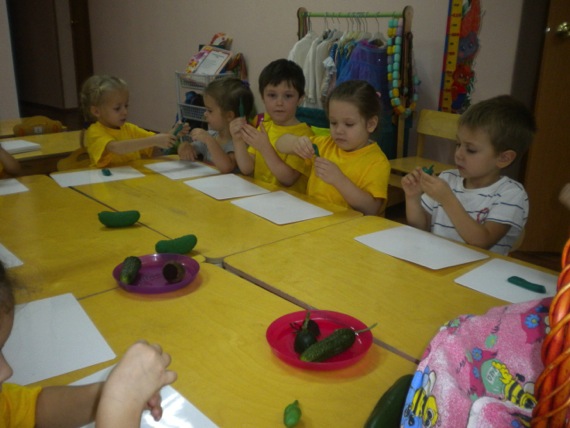 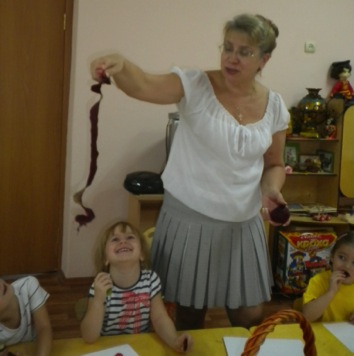 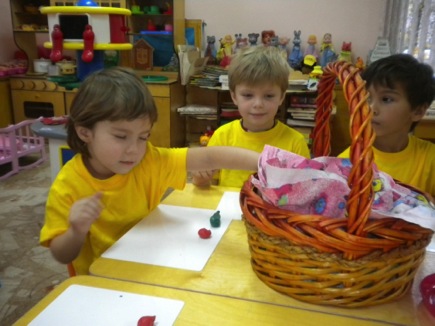 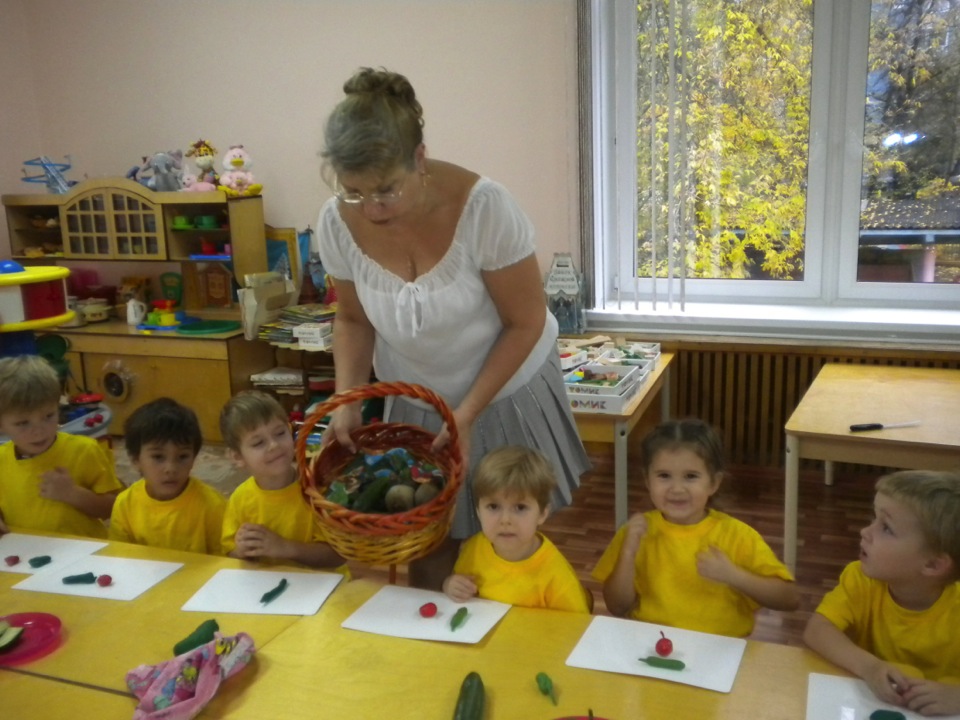 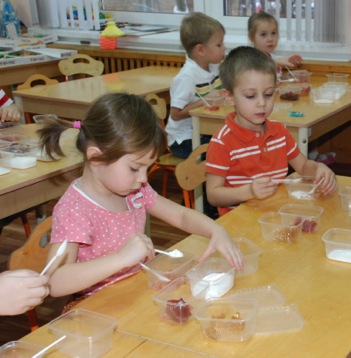 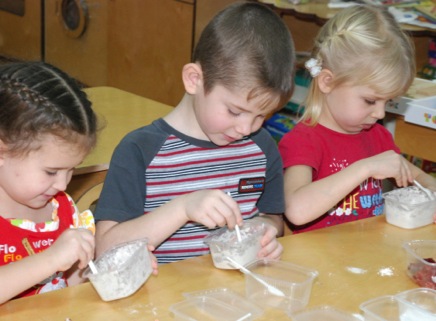 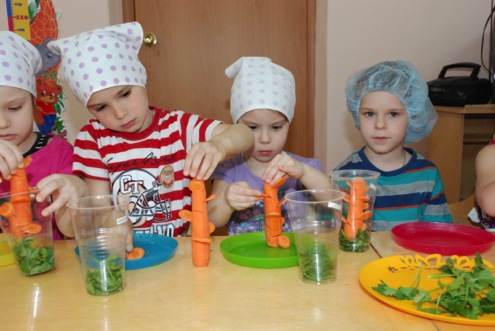 «Морковка-дерево»
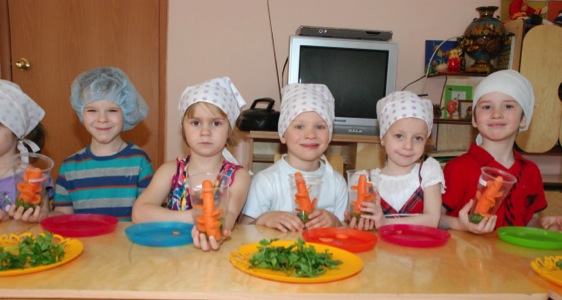 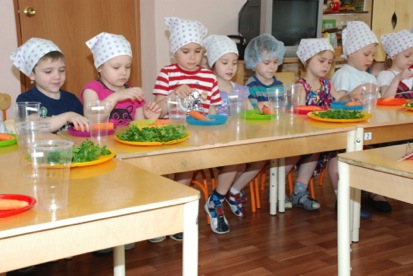 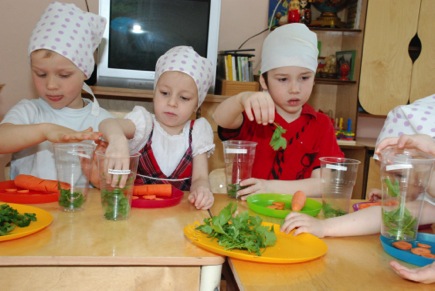 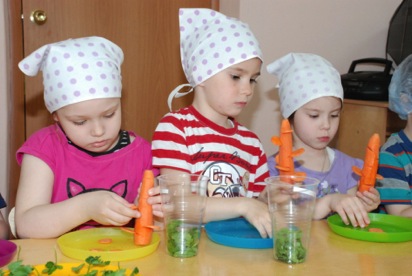 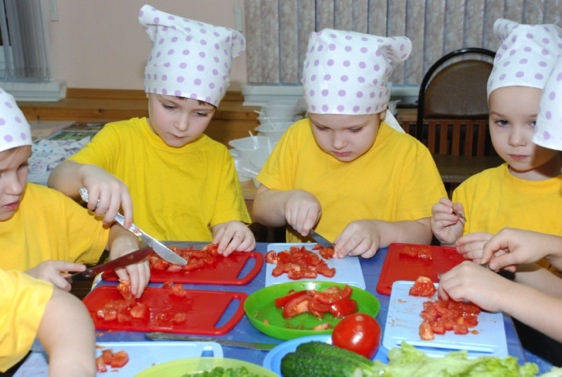 «Витаминный салат»
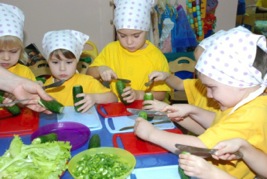 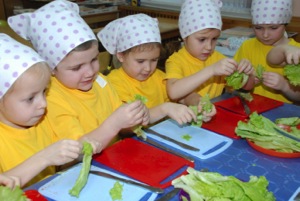 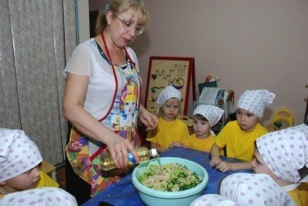 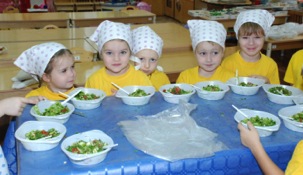 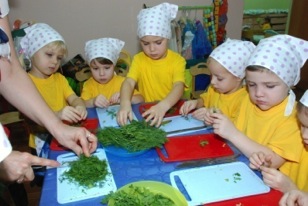 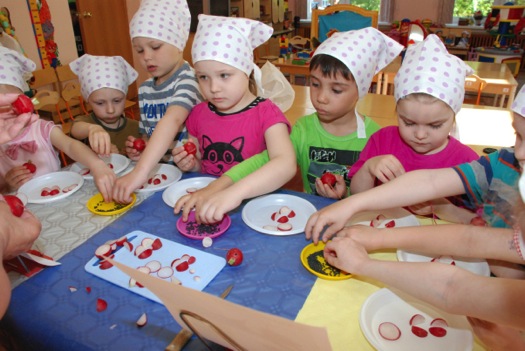 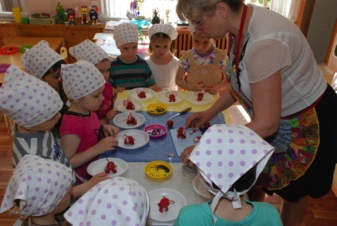 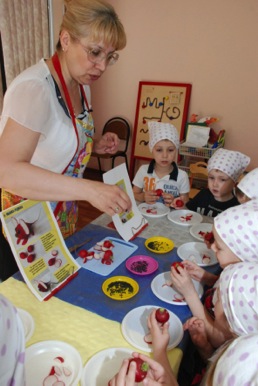 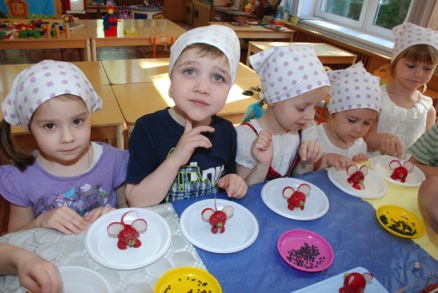 «Редиска – мышка»
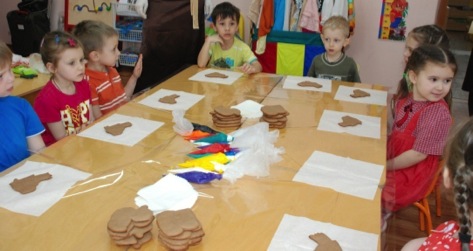 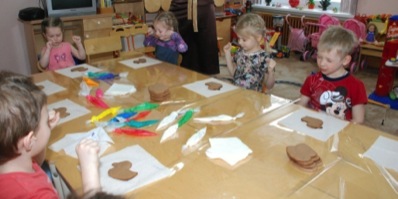 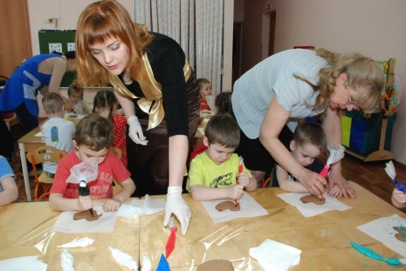 Мастер-класс
«Роспись пряников»
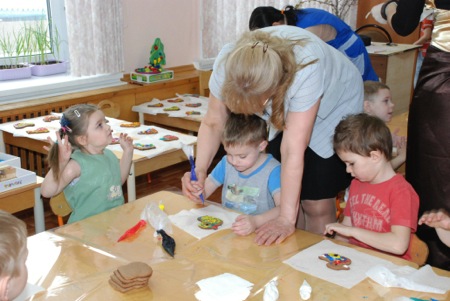 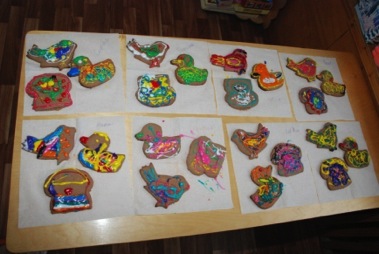 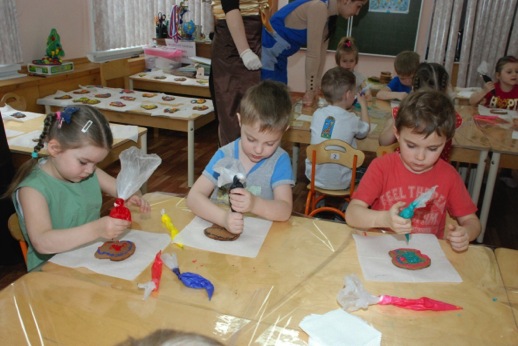 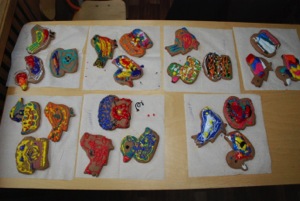 «Бутерброд-цветок»
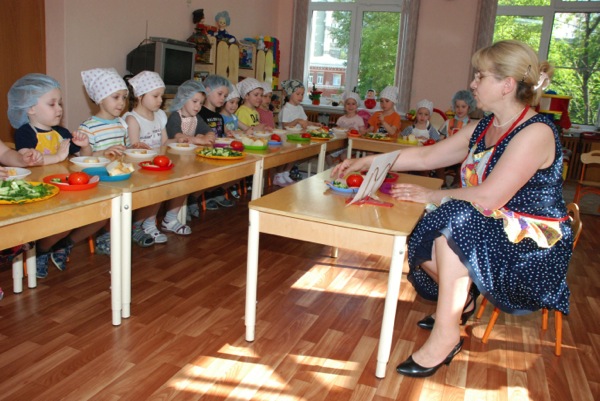 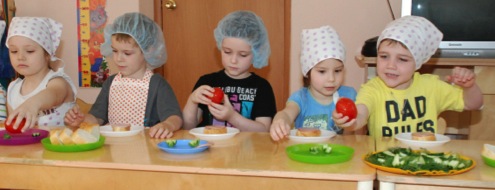 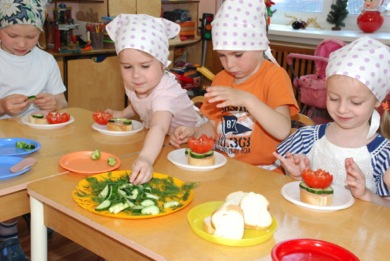 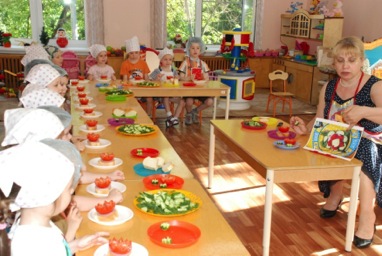 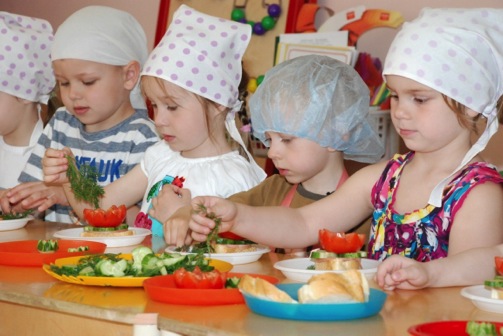 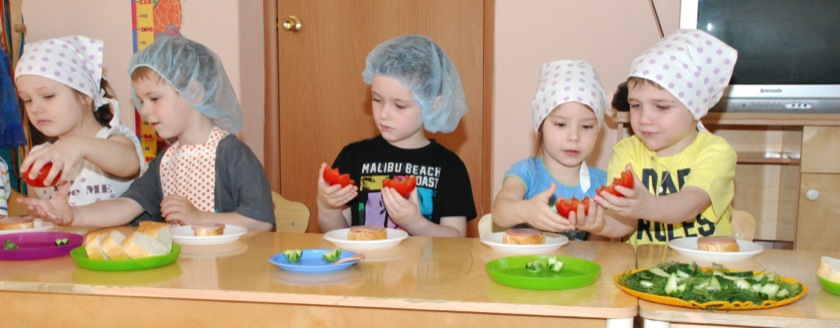 «Бутерброд-рыбка»
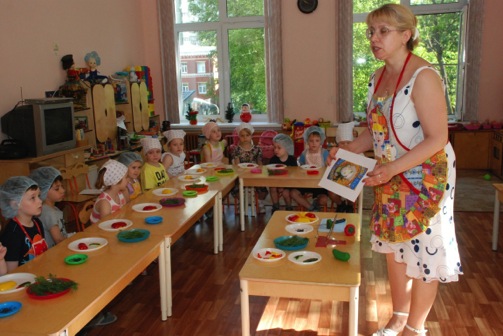 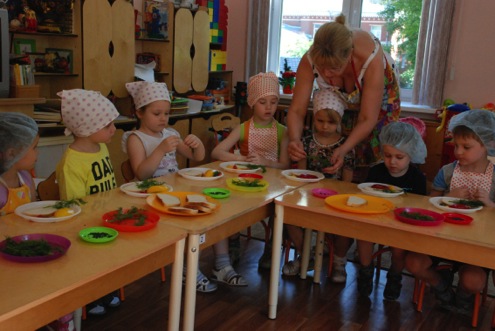 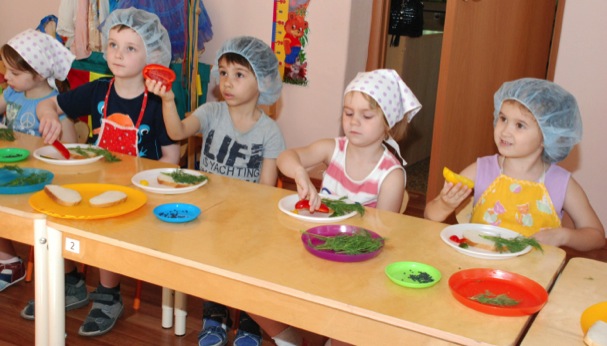 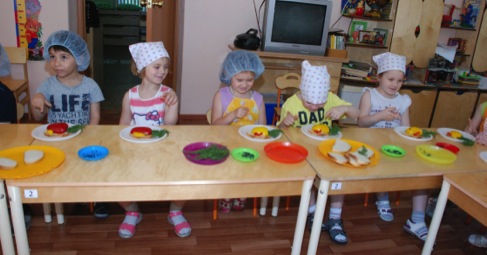 СПАСИБО ЗА ВНИМАНИЕ!